CMPE 135: Object-Oriented Analysis and DesignSeptember 24 Class Meeting
Department of Computer EngineeringSan Jose State UniversityFall 2020Instructor: Ron Mak
www.cs.sjsu.edu/~mak
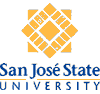 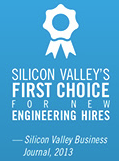 1
Review: Interfaces and the RPS Game
Now you can write:


What is wrongwith this code?

Pointer variablesrc, sc, and gc eachis restricted to point to only one type of chooser object.
RandomChooser *rc = new RandomChooser();
SmartChooser  *sc = new SmartChooser();
GeniusChooser *gc = new GeniusChooser();
ComputerPlayer
Chooser
make_choice()
RandomChooser
SmartChooser
GeniusChooser
make_choice()
make_choice()
make_choice()
2
[Speaker Notes: START HERE]
Interfaces and the RPS Game
Instead, use a variableof the interface type
Example:


Variable chooser and any code that uses chooser should not need to know which type of chooser object it is currently pointing to.
As long as the object implements the Chooser API.
ComputerPlayer
Chooser *chooser = new SmartChooser();
chooser->make_choice();
Chooser
make_choice()
RandomChooser
SmartChooser
GeniusChooser
make_choice()
make_choice()
make_choice()
3
Code to the Interface
Chooser *chooser = new SmartChooser();
chooser->make_choice();
Code to the interface,not to a specific class.

This design principleis not strict about what is an interface.

The interface can also be any supertype.
ComputerPlayer
Chooser
make_choice()
RandomChooser
SmartChooser
GeniusChooser
make_choice()
make_choice()
make_choice()
4
Code to the Interface, cont’d
Chooser *chooser = new SmartChooser();
chooser->make_choice();
The call to new is awkward.

What if we invent a newchoice algorithm?

We would have to rewrite any codethat creates chooser objects.
ComputerPlayer
Chooser
make_choice()
RandomChooser
SmartChooser
GeniusChooser
make_choice()
make_choice()
make_choice()
5
A Factory Class
Create a factory class ChooserFactory that has a static member function make_chooser that takes a parameter.

The parameter determines at run time which Chooser subclass to instantiate and return.
Better: Instead of a string parameter, use an enumeration parameter.

The factory class thereby encapsulates any future changes in the choice algorithms.
static Chooser *ChooserFactory::make_chooser(string which);
6
A Factory Class, cont’d
Chooser *ChooserFactory::make_chooser(string which)
{
    if      (which == "random") return new RandomChooser();
    else if (which == "smart")  return new SmartChooser();
    else if (which == "genius") return new GeniusChooser();
}
ComputerPlayer
Chooser *chooser = 
    ChooserFactory::make_chooser(which);
chooser->make_choice();
Chooser
The value of which will be determined at run time, so the code cannot hardcode a chooser algorithm.
make_choice()
RandomChooser
SmartChooser
GeniusChooser
make_choice()
make_choice()
make_choice()
7
[Speaker Notes: last slide]
Interface Variables
To be a true interface, the C++ abstract class cannot contain any member variables.
An interface cannot be instantiated at run time.

However, the class can contain constants.
The constants are shared by any class that implements the interface.
class ErrorCodes
{
public:
    static const int MISSING_SEMICOLON   = 1000;
    static const int MISSING_PARENTHESIS = 1001;
    ...
}
8
[Speaker Notes: START HERE.]
Interface
type
Returns an object
from a class
that implementsthe Chooser interface
Objects and Interfaces
If class C implements interface N, then objects of class C can be assigned to variables of the interface type N.
ComputerPlayer
Chooser *chooser = 
    ChooserFactory::make_chooser(which);
chooser->make_choice();
Chooser
make_choice()
RandomChooser
SmartChooser
GeniusChooser
make_choice()
make_choice()
make_choice()
9
Interface
type
Returns an object
from a class
that implementsthe Chooser interface
Objects and Interfaces, cont’d
Chooser *chooser = 
    ChooserFactory::make_chooser(which);
chooser->make_choice();
The datatype of an object created at run timeis never an interface type.
The datatype of a variable can be an interface type.
The value of such a variable is a reference to an object whose class implements the interface type.
10
Simple Machine Learning for RPS
Human players of the Rock Paper Scissors game try to develop strategies to beat the opponent.

Therefore, humans generally do not make random choices.

Human choices exhibit patterns that a computer can discover and exploit.
11
Simple Machine Learning for RPS, cont’d
Continuously record the last N choices between the human and the computer player.
Throw out the oldest choice in order to add a new one.

For example, suppose N = 5 and during the game, the recorded 5 choices are (the human’s choices are underlined):

The last choice was made by the human, and it was paper.
PSRSP
12
Simple Machine Learning for RPS, cont’d
For each recorded sequence of the last N choices that ends with the human’s choice, the computer should store how many times that sequence has occurred (each sequence’s frequency).

Suppose, for N = 5, the stored sequences and their frequencies may be (in no particular order, human choices are underlined):
RSPSR:1, SPRPP:3, RSPRS:2, RSPSS:4, RSPSP:3, SSRPP:2
13
Simple Machine Learning for RPS, cont’d
RSPSR:1, SPRPP:3, RSPRS:2, RSPSS:4, RSPSP:3, SSRPP:2
Now suppose that the last four choices during a game are RSPS. 
In the last round, the human chose paper and the computer chose scissors.
For the next round, the computer can predict that the human will most likely next choose scissors, since RSPSS appears more times than RSPSR and RSPSP in the stored frequencies. 
Therefore, the computer should choose rock to tryto beat the human’s predicted choice of scissors.
14
Simple Machine Learning for RPS, cont’d
When a game ends, write the frequency data to a file, so that when a new game begins, these frequencies can be read back in.

As the computer plays more games and stores more frequency data, it becomes increasingly more accurate in its predictions of the human’s next choice.

Over the long haul, the computer will become very difficult for humans to beat.
15
Assignment #4: RPS with Simple ML
Update your Rock-Paper-Scissors game program from Assignment #3 by adding the simple machine learning (ML) algorithm for making the computer’s choice in each round.

Design an interface (abstract class) with pure virtual member functions to represent the computer’s choice algorithm.
Implement the interface with the random choice class and with the simple ML choice class.
Use a factory class to create algorithm objects.
Code to the interface!
16
Assignment #4, cont’d
Be able to swap between the two algorithms with minimal changes to the rest of the code.
Implement a command-line option, such as -r for random and -m for machine learning.

The ML version must save its frequency data at the end of each game to be read back in at the start of the next game.
You want the ML algorithm to accumulate patterns from game to game, thereby becoming better and better at predicting human moves.
17
Assignment #4, cont’d
What to submit
A zip file of all the C++ source files for your game.
Instructions on how to build and run your game.
Text output from playing a 20-round game.
A short (2- or 3-page) report that explains:
Your interface design for the computer’s choice algorithm.
How you used a factory class and coded to the interface.
How you store and read the ML frequency data.

Due Friday, March 19.
18
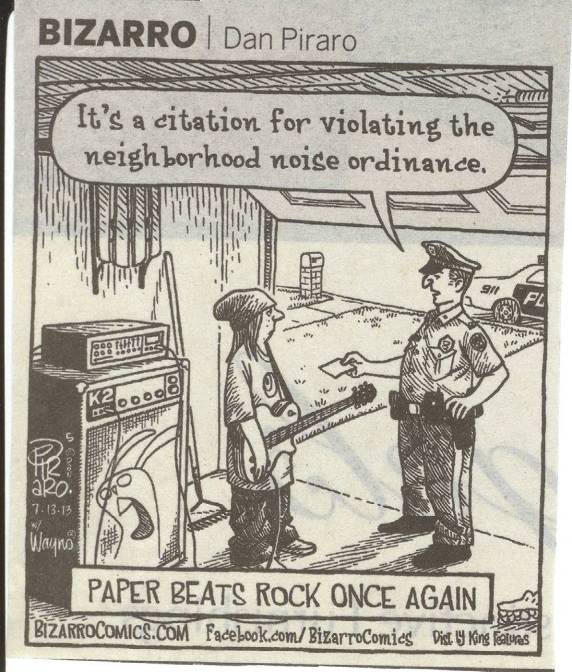 19
Inheritance
By now, inheritance should be a familiar concept.
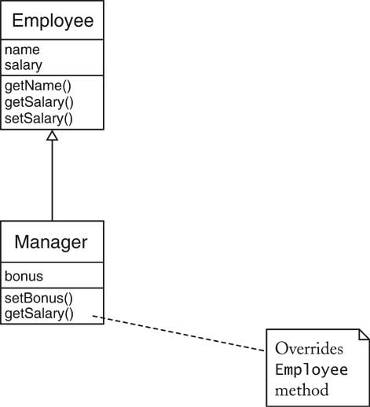 Object-Oriented Design & Patterns
by Cay Horstmann
John Wiley & Sons, 2006.
20
Superclasses and Subclasses
class Employee
{
public:
    Employee(string nam) : name(nam), salary(0) {}
    string get_name()   const { return name; }
    double get_salary() const { return salary; }
    void set_salary(const double sal) { salary = sal; }

private:
    string name;
    double salary;
}
Employee1.h
What are the differences between
Manager and Employee?
class Manager : public Employee
{
public:
    Manager(string nam) : Employee(nam), bonus(0) {}

    double get_bonus() const { return bonus; }
    void set_bonus(const double bon) { bonus = bon; }

    double get_salary() const { return Employee::get_salary() + bonus; }
private:
    double bonus;
};
21
Manager1.h
Superclasses and Subclasses, cont’d
Employee is the superclass (or base class).Manager is the subclass.

A manager “is a” employee.

A manager is a specialized type of employee.

The set of Manager objects is a subset of the set of Employee objects.
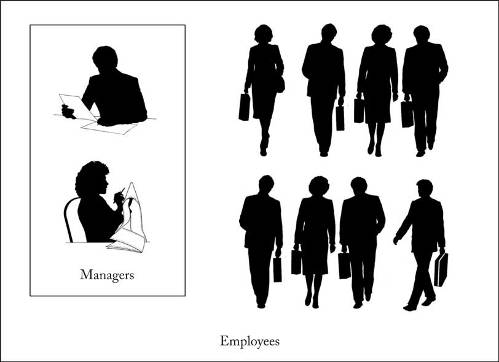 Object-Oriented Design & Patterns
by Cay Horstmann
John Wiley & Sons, 2006.
22
Superclasses and Subclasses, cont’d
#include <iostream>
#include "Employee1.h"
#include "Manager1.h"
using namespace std;
void print(Employee *ptr);
int main()
{
    Employee *emp = new Employee("Ron");
    emp->set_salary(100000);
    print(emp);
    Manager *mgr = new Manager("Mary");
    mgr->set_salary(200000);
    mgr->set_bonus(5000);
    print(mgr);

    return 0;
}
void print(Employee *ptr)
{
    cout << ptr->get_name() << " makes " << ptr->get_salary() << endl;
}
EmployeeTest1.cpp
Ron makes 100000
Mary makes 200000
What happenedto Mary’s bonus?
23
Overridden Member Functions
Manager *mgr = new Manager("Mary");
mgr->set_salary(200000);
mgr->set_bonus(5000);
print(mgr);
...
void print(Employee *ptr)
{
    cout << ptr->get_name() << " makes " << ptr->get_salary() << endl;
}
The data type of variable ptr is Employee*.
The data type of the value of mgr is Manager*.

At run time, which member function is called?
Employee::get_salary()
Manager::get_salary()
24
Overridden Member Functions
Manager *mgr = new Manager("Mary");
mgr->set_salary(200000);
mgr->set_bonus(5000);
print(mgr);
...
void print(Employee *ptr)
{
    cout << ptr->get_name() << " makes " << ptr->get_salary() << endl;
}
The data type of ptr is pointer to Employee*, and so Employee::get_salary() was called.

But the data type of mgr is Manager*, and so we wanted to call Manager::get_salary().
25
Overridden Member Functions
Manager *mgr = new Manager("Mary");
mgr->set_salary5);
print(mgr);
...
void print(Employee *ptr)
{
    cout << ptr->get_name() << " makes " << ptr->get_salary() << endl;
}
Which get_salary() to call should be determined not by the data type of variable ptr, but instead by the data type of its runtime value.
Parameter ptr was pointing to a Manager object.

This is the important object-oriented principle of polymorphism.
26
Polymorphism, cont’d
To make get_salary() polymorphic in C++, we must declare it to be virtual.
You only need to declare it virtual in the base class.
class Employee{
public:    ...
    virtual double get_salary() const { return salary; }    ...
}
Employee2.h
class Manager : public Employee{
public:    ...    double get_salary() const { return Employee::get_salary() + bonus; }
    ...}
Manager2.h
27
Polymorphism, cont’d
Polymorphism is not free.

C++ must consult a virtual table at run time for every class that contains a virtual function.
C++ cannot tell at compile time what the value (and hence value’s data type) of the variable will be.

Consulting the virtual table to determine which member function to call will affect performance.
Use polymorphism judiciously!
Demo
28
Class Hierarchies
Object-oriented programming uses class hierarchies.
AKA inheritance hierarchies.

In the real world, hierarchies express general/specific relationships among concepts.
29
Class Hierarchies, cont’d
The most general superclass is at the root of a tree.

More specific subclasses are children.

The most specific subclasses are leafs.

Class hierarchies can be complex.
But they shouldn’t be.
leaves?
30
Class Hierarchies, cont’d
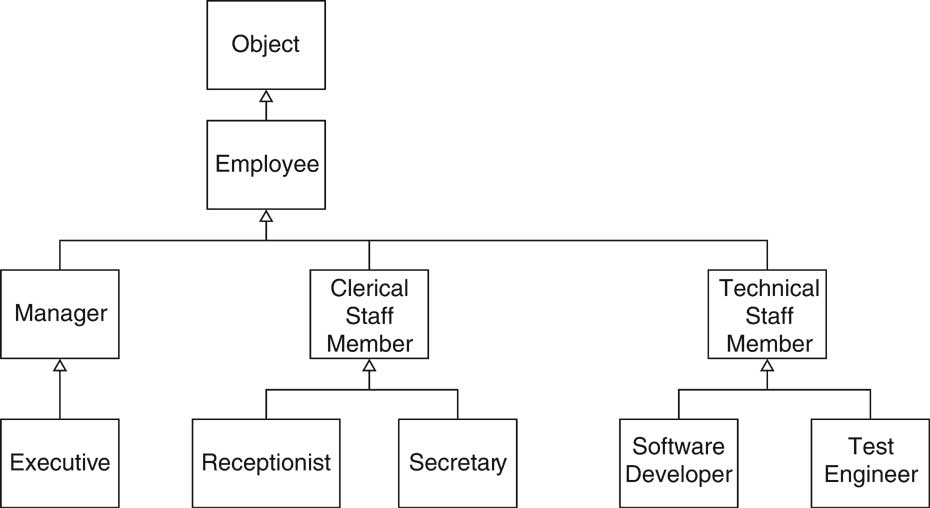 Object-Oriented Design & Patterns
by Cay Horstmann
John Wiley & Sons, 2006.
31
Class Hierarchies, cont’d
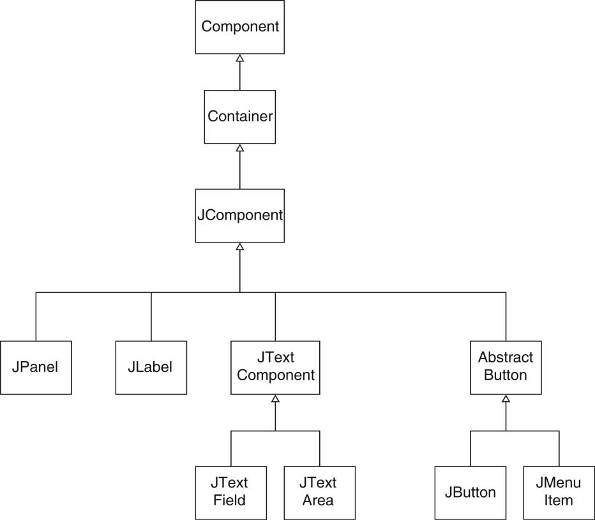 Java’s “Swing”
GUI classes.
Object-Oriented Design & Patterns
by Cay Horstmann
John Wiley & Sons, 2006.
32
The Liskov Substitution Principle
Named after Barbara Liskov.

MIT computer science professor.
A pioneer in object-oriented programming.
Wherever there is a superclass object, you can substitute a subclass object.
The Liskov Substitution Principle, cont’d
Wherever there is a superclass object, you can substitute a subclass object.

Example: The superclass Employee objectis substituted by the subclass Manager object.


Polymorphism enables automatically calling the correct get_salary() function in both cases.
Employee *e = new Employee("John Doe");cout << "salary = " << e->get_salary() << endl;
Employee *e = new Manager("Mary Jane");cout << "salary = " << e->get_salary() << endl;
34
34
The Liskov Substitution Principle, cont’d
How is the Liskov Substitution Principle related to coding to the interface?



The type of variable ptr is the superclass Employee instead of the more specific subclass Manager.
Variable ptr can point to an object instantiated from another subclass of Employee without causing further code changes.
Variable ptr is not restricted to any particular subclass.
Employee *ptr = new Employee("John Doe");cout << "salary = " << ptr->get_salary() << endl;
35
Invoke a Superclass Member Function
class Employee
{
...

private:
    string name;
    double salary;
}
Suppose a manager’s salary is his regular employee salary plus a bonus that only managers get.
class Manager : public Employee{
public:    double get_salary() const    {        return salary + bonus;     }    ...
private:
    double bonus;
}
What’s wrong 
with this solution?
A subclass cannot access the
private fields of its superclass.
public: 
    double get_salary() const     {        return get_salary() + bonus;    }
What’s wrong 
with this solution?
Infinite recursion!
36
Invoke a Superclass Member Function, cont’d
Name the superclass and use the scope resolution operator ::
Temporarily turns off polymorphism.
class Manager : public Employee{
public:
    ...    double get_salary() const    {        return Employee::get_salary() + bonus;     }    ...}
37
Invoke a Superclass Constructor
You can name the superclass in the subclass constructor to call the superclass constructor.

Pass any required parameters.
class Manager : public Employee{
public:    Manager(string nam) : Employee(nam), bonus(0)    {        ...    }    ...}
38
Invoke a Superclass Constructor, cont’d
If a subclass constructor does not explicitly call a superclass constructor, the superclass’s default constructor (the one without parameters) is called automatically.

In this case, the superclass must have a default constructor.
39
Invoke a Constructor from Another
A class can invoke one of its own constructors from another constructor.
Called delegating constructors.
First became available
with C++11.
class Manager : public Employee{
public:    Manager(string name) : Employee(name), bonus(0)    {        ...    }    
    Manager(string name, double bon) : Manager(name), bonus(bon)
    {
        ...
    }}
40
Preconditions and Inheritance
Recall that a precondition of a function is a condition that must be true before the function  can be called.
The caller is responsible for making sure the precondition is true before making the call.

Suppose a subclass overrides a superclass member function.
The precondition of the subclass member function cannot be stronger than the prßecondition of the overridden superclass member function.
41
[Speaker Notes: START HERE.]
Preconditions and Inheritance, cont’d
class Employee{
public:    ...
    // Precondition: sal > 50000    public void set_salary(const double sal) { salary = sal; }
    ...}
class Manager : public Employee{
public:    ...
    // Precondition: sal > 100000    public void set_salary(const double sal) { salary = sal; }
    ...}
Employee *ptr = ... ;ptr->set_salary(75000);
What if ptr points to a Manager object?
The manager’s precondition is violated, but you have no way to check that when writing the code.
42
Postconditions and Inheritance
When a subclass overrides a member function, the subclass function’s postcondition must be at least as strong as the superclass function’s postcondition.

Suppose Employee::raise_salary() has the postcondition that the employee’s salary must have increased by at least 1000.
Then Manager::raise_salary() must have a postcondition that is at least as strong.
For example, the subclass function’s postcondition can say that the manager’s salary must have increased by at least 5000.
43
More Inheritance Conditions
When a subclass overrides a superclass member function, itcannot make the function less visible.

Example: If a superclass member function is public, you cannot override the function in a subclass and make it private.

An overridden member function cannot throw more exceptions than are declared in the superclass member function.
44
Point-Circle-Rectangle
class Point
{
public:
    Point(int x, int y) : x(x), y(y) {}
    virtual ~Point() {}
    int get_x() const { return x; }
    int get_y() const { return y; }

    void move(const int dx, const int dy) { x += dx; y += dy; }
private:
    int x, y;
};
Is there anything 
wrong with this code?
class Circle : public Point
{
public:
    Circle(Point center, int r)
        : Point(center.get_x(), center.get_y()),
          radius(r)
    {}

private:
    int radius;
};
A Circle has a center Point.
But a Circle is not a Point.
45
Point-Circle-Rectangle, cont’d
Even worse!
The upper-left corner is kept in the superclass.
The lower-right corner is a member variable.
class Rectangle : public Point
{
public:
    Rectangle(Point upper_left, Point lr)
        : Point(upper_left.get_x(), upper_left.get_y()),
          lower_right(lr)
    {}
    void move(int dx, int dy)  // override Point::move()
    {
        Point::move(dx, dy);
        lower_right.move(dx, dy);
    }

private:
    Point lower_right;
};
A Rectangle has two Points.
But a Rectangle is not a Point.
46
Vector-Stack
void Stack::push(string item)
{
    this->push_back(item);
}

string Stack::pop()
{
    string top_item = this->back();
    this->pop_back();
    return top_item;
}
#include <string>
#include <vector>

using namespace std;

class Stack : public vector<string>
{
public:
    Stack();

    void push(string item);
    string pop();
};
VectorStack.cpp
int main()
{
    Stack stk;

    stk.push("A");
    stk.push("B");
    stk.push("C");
    stk.erase(stk.begin() + 1);  // remove "B"
}
A stack is not a special caseof a vector.
What is wrong
with this code?
Violates the Liskov Substitution Principle:
A vector cannot be substituted by a stack.
47